Whose Will?
1 Kings 22
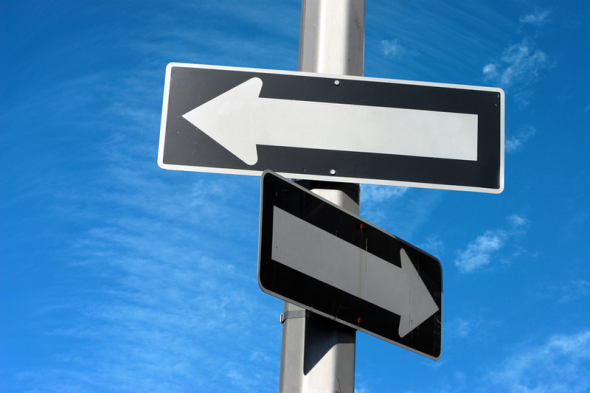 Dr. Rick Griffith, Crossroads International Church Singaporecicfamily.com & BibleStudyDownloads.org
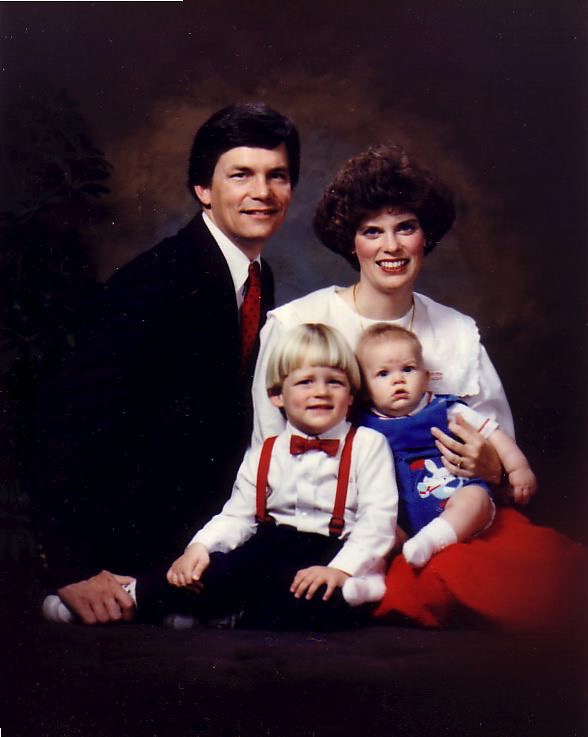 1991: Move to Singapore
Rick, 33
Susan, 30 something
Kurt, 4
Stephen, 1
[Speaker Notes: Today we're talking about God's will, so let me tell you briefly what His plan has been for my family since we moved to Singapore with two small boys in 1991.]
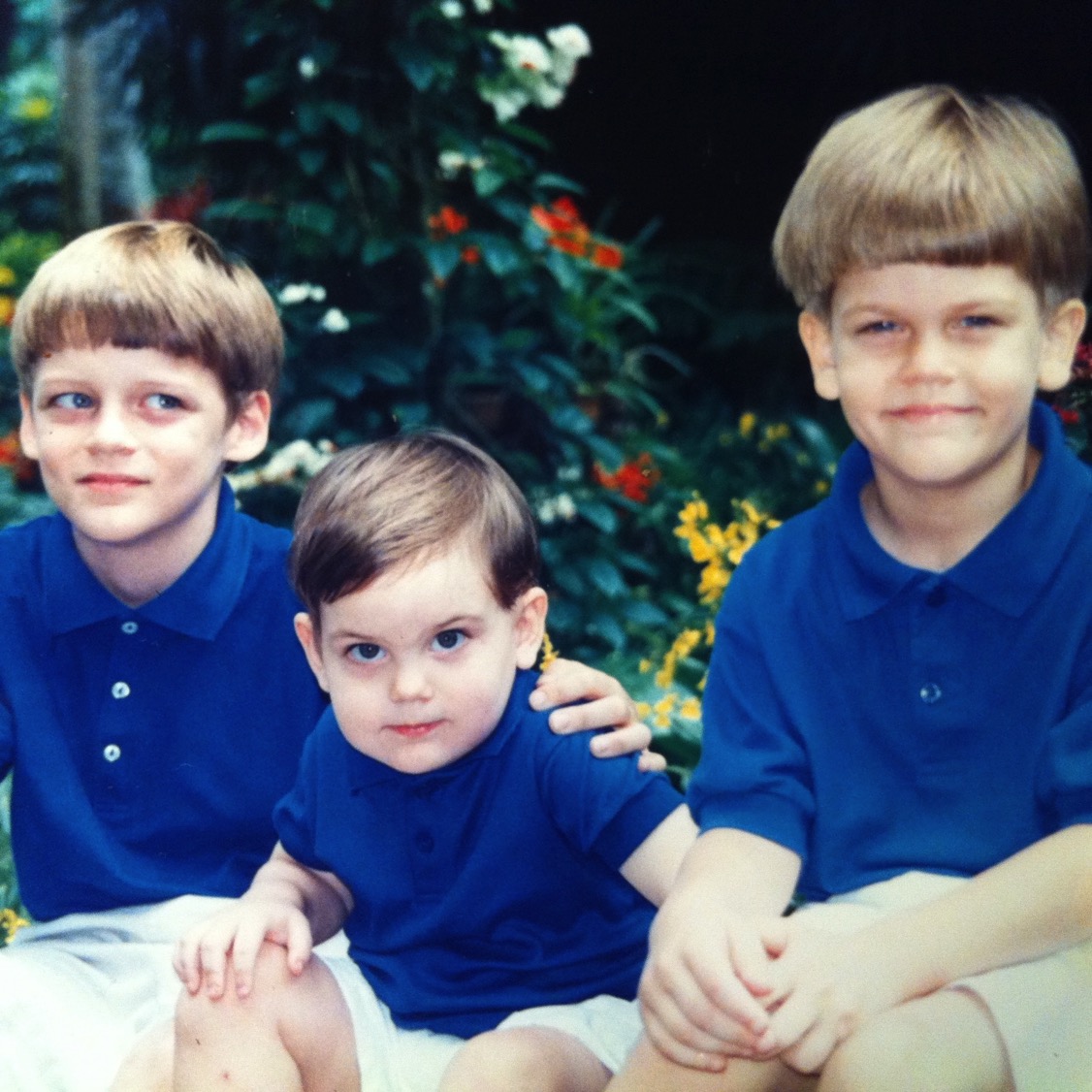 My Three Sons (1995)
[Speaker Notes: Our youngest was born here in 1992.]
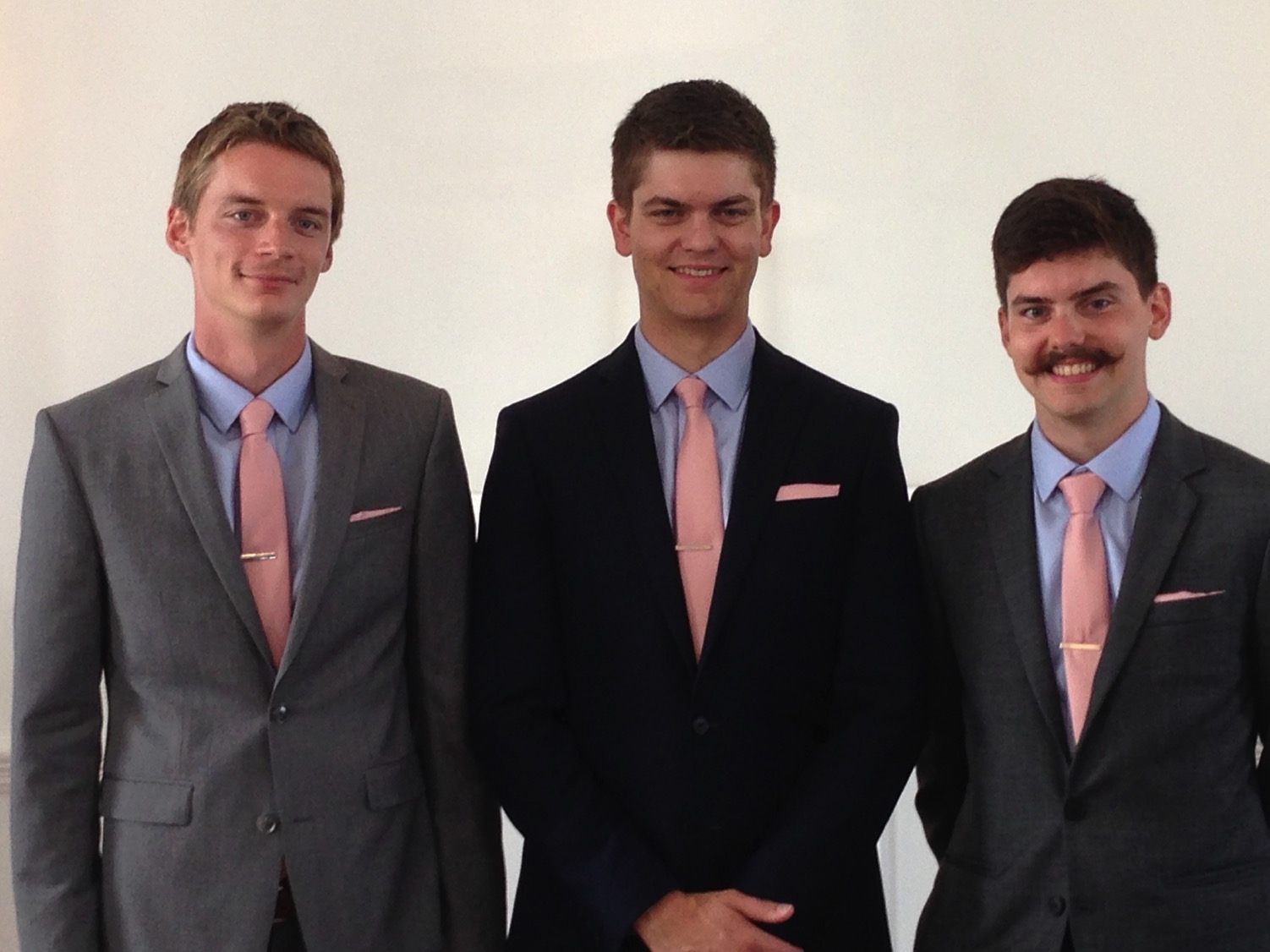 My Three Sons (2015)
[Speaker Notes: Now, 25 years later, God blessed my wife Susan and me with three sons, ages 29, 26 and 23.]
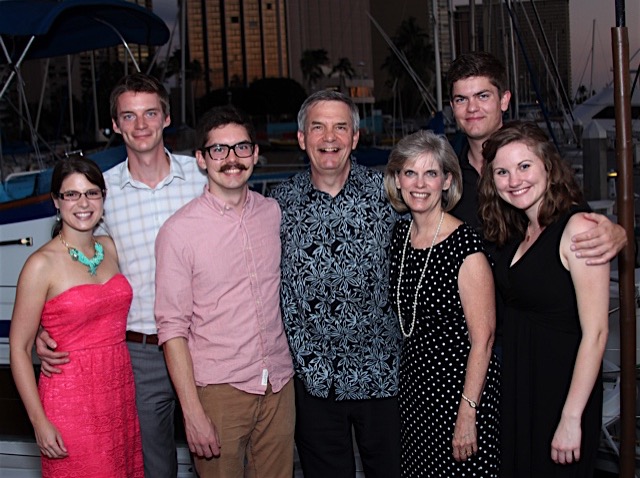 2016
The Griffiths 9 Jan 2016
John(23)
Rick & Susan
Kurt & Cara (29)
Stephen & Katie (26)
[Speaker Notes: We even have two wonderful daughters-in-law now!]
SINGAPORE BIBLE COLLEGE
9
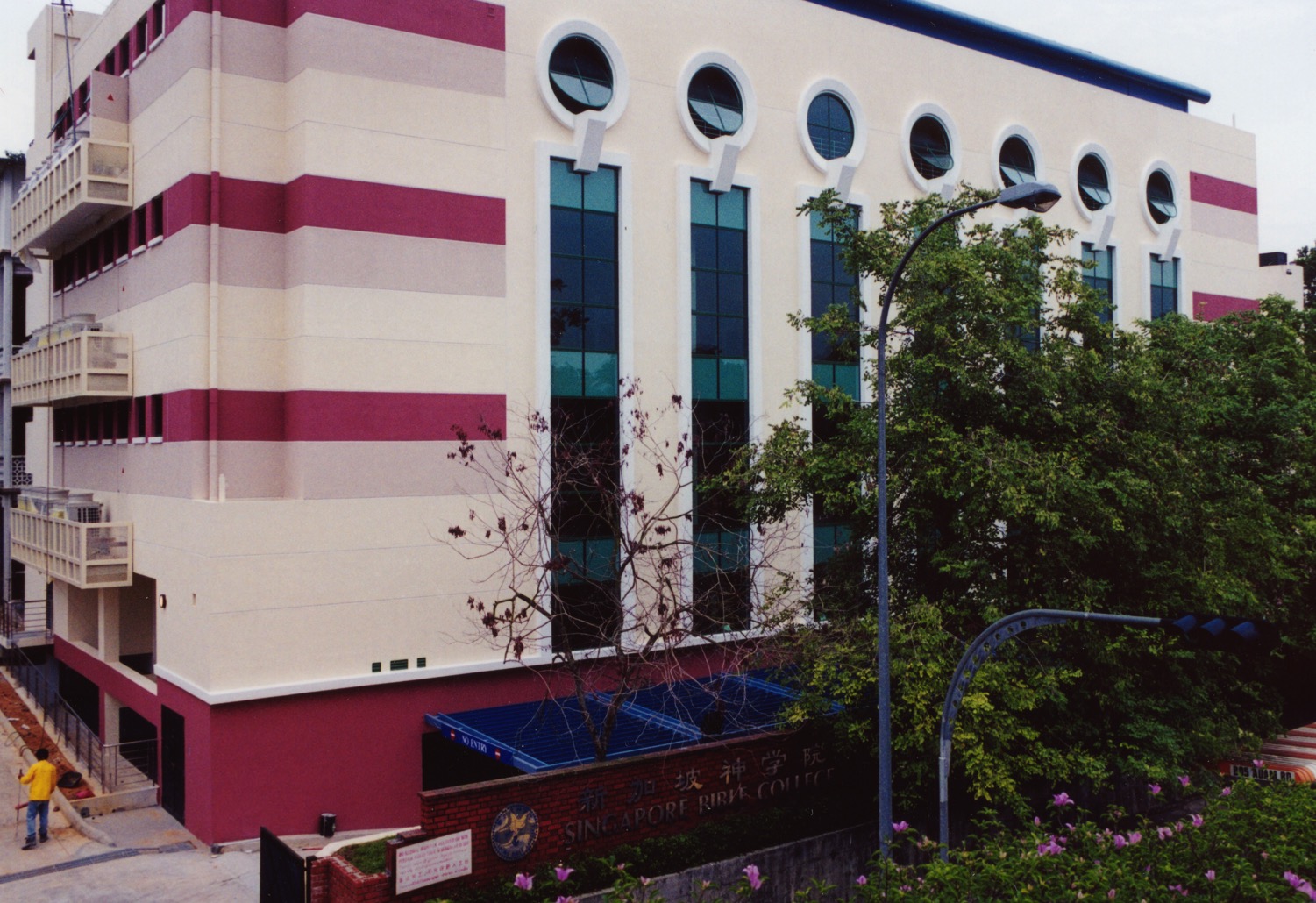 [Speaker Notes: His plan for us since 1991 has been as missionaries to train Asian leaders in Singapore. I've served as a seminary professor with 30 other faculty at Singapore's largest training school: Singapore Bible College.]
Singapore's Strategic Location
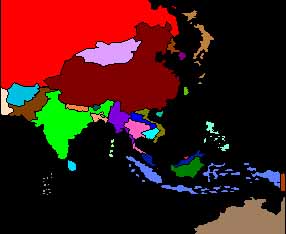 10/40 Window	
Poorest Area
97% of Unreached
[Speaker Notes: You may know about the 10-40 Window and how Singapore is "on the window sill." This "window" is the poorest area of the world where 97% of the unreached peoples live! God has truly given us an open door!]
What's God's will for you?
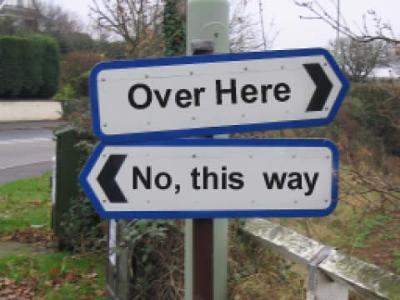 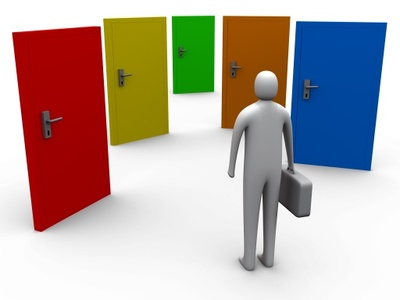 Ministry
Job
Marriage
?
God's Will?
[Speaker Notes: What is God's will for you? Do you wonder what "door" before you is God's will?
• Your job has lost its challenge. 
• Your ministry may be coming to an end. 
• Your desire for a life partner still hasn't been fulfilled.
• Some other area of your life causes you to seek what God may have in store.]
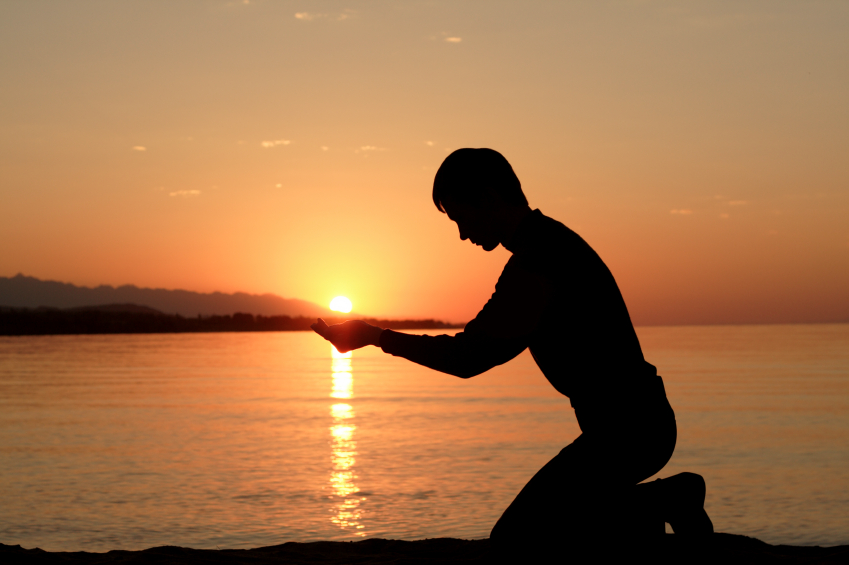 How can you do God's will rather than your own?
[Speaker Notes: How can you do God's will rather than your own?  How can you make sure that your own will isn't getting in the way?]
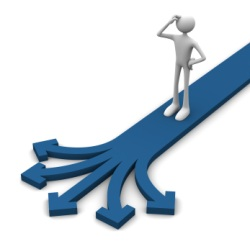 Two Kings
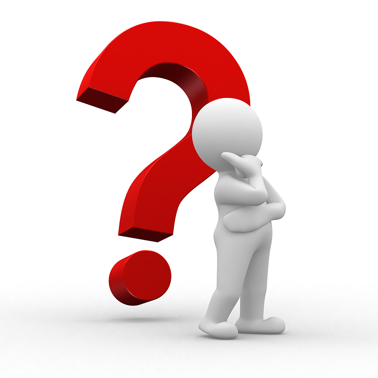 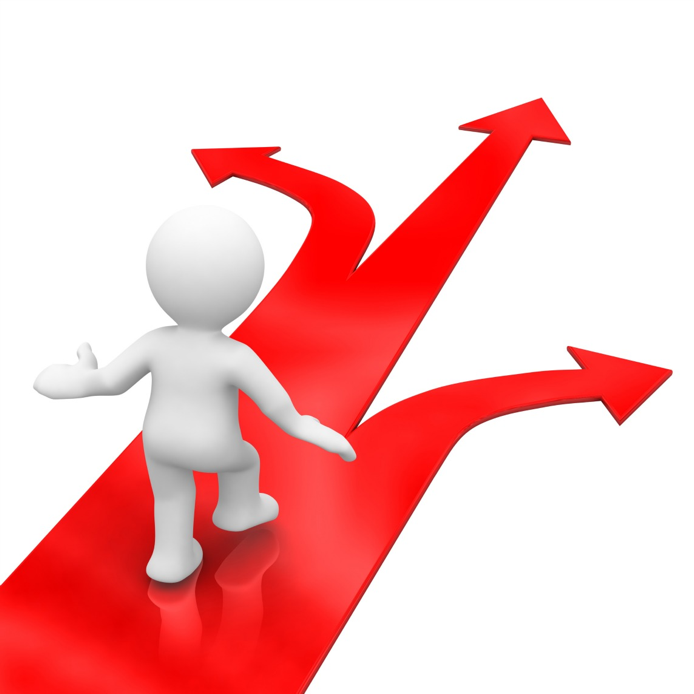 Three Principles to Know God's Will
[Speaker Notes: Two kings who struggled with knowing God's will answer this question.
As we study them, we will see three principles to help us discern God's will. (Two give us the HOW and the last the WHY.)
One warning these two kings teach us in seeking God's will is…]
I. Don't say you want God's will when you've already made up your mind (1 Kings 22:1-4)
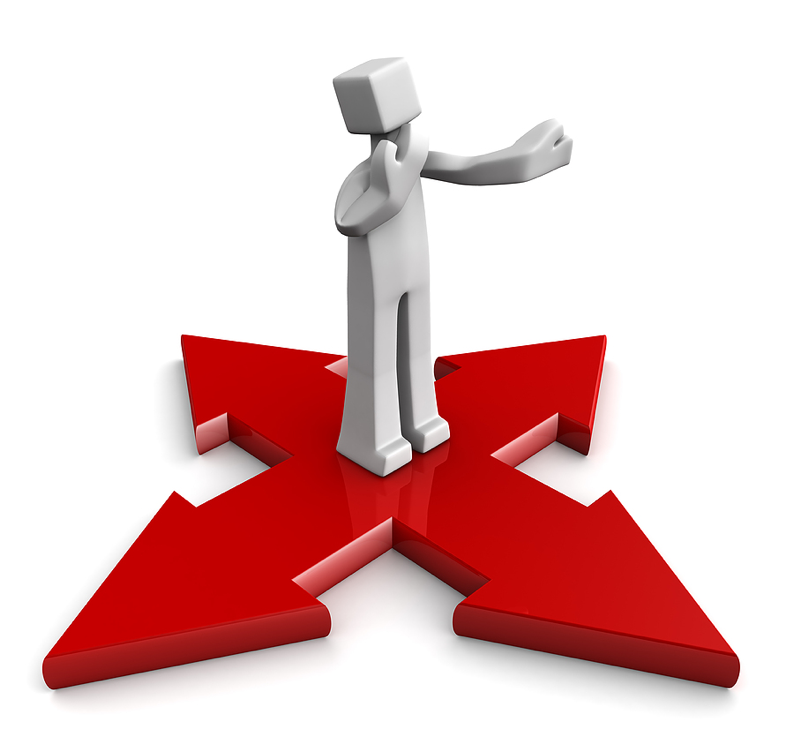 [Speaker Notes: Don't claim that you want what God wants when you want what you want.]
The Aramean Threat
1 Kings 22:1-4
Mesopotamia
Aram
Ben-Hadad
The 
Great
Sea
Israel
Ahab
Judah
Jehoshaphat
Persian Gulf
Egypt
[Speaker Notes: The situation in today’s text centers around the response of two kings to an enemy king.
• Aram or Syria was the controlling enemy country headed up by Ben-Hadad, their king. (Think "B" for Bad.)
• Israel was directly to the south with its angry, wicked king Ahab. (Think "A" for angry.) 
• Farther south was Judah, whose king Jehoshaphat was mostly righteous [22:43]. (Think "J" for the Judah king Jehoshaphat who loved Jehovah.) 
• Ahab and Jehoshaphat united to fight Ben-Hadad over the city of Ramoth Gilead.]
Aram
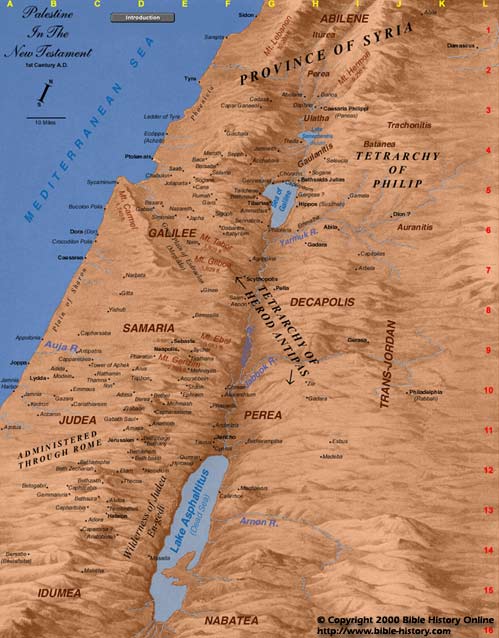 The Way of the Sea
Israel
Ramoth-Gilead
Megiddo
Judah
Egypt
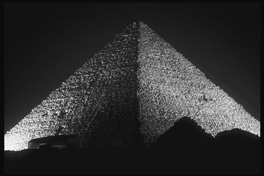 [Speaker Notes: At issue was the strategic city of Ramoth Gilead.
Israel already controlled the north-south trade international route called "the way of the Sea" at Megiddo, but Israel also wanted control over the east-west spice and caravan trade to gain the monopoly on international trade. Ramoth Gilead lay on this strategic east-west international trade route.
Ben-Hadad had already promised to return Ramoth Gilead along with the other cities seized from Israel (20:34) but he still hadn't yet done it after three years. 
So Ahab wanted to take back Ramoth Gilead from the Arameans and he enlisted Jehoshaphat's help (2-4).
Yet notice that Ahab hasn't even considered asking the Lord's will in this matter.  He just feels there's an injustice and he's going to take it into his own hands to rectify it.]
Are you asking for God's will but your decision is already made?
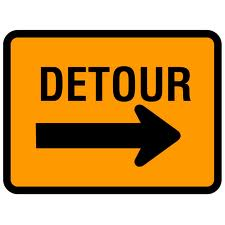 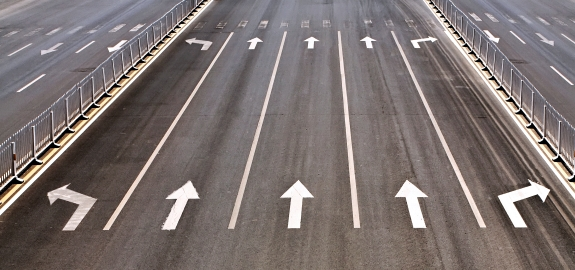 [Speaker Notes: How about you?]
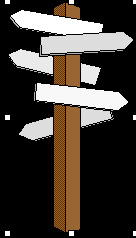 "Oh, Lord, use me as You will—especially as an advisor!"
[Speaker Notes: Sometimes we simply want Him to rubber-stamp our own plans.  An old preacher once prayed, “Lord use me as You will—especially as an advisor!”]
God's Will?
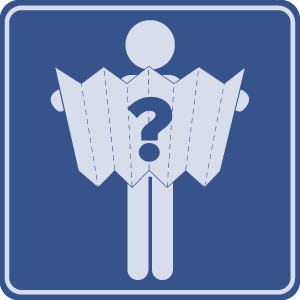 [Speaker Notes: You've already decided that you're going to change jobs—or you're not going to.
You're not willing to move—or you are insistent that you must move.
You've committed to marry that person even before finding out what God says.
We do this all the time—make up our minds and then, as an afterthought, we ask God.  Do you pray, "Approve my plan, God!"]
"I seek at the beginning to get my heart into such a state that it has no will of its own in regard to a given matter"
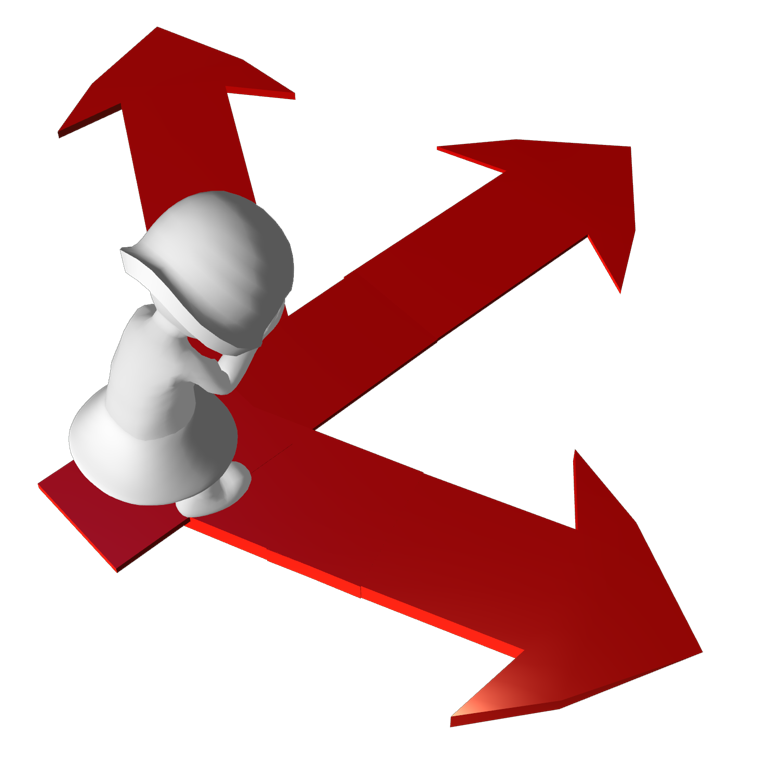 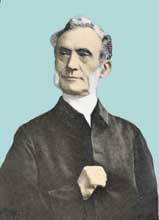 —George Mueller (1805-1898)
[Speaker Notes: Or are you willing to follow George Mueller's advice?
Maybe you've heard of George Mueller, the German missionary to England in the 1800s.  He founded many orphanages and saw God answer over 50,000 prayers in his lifetime. He kept a meticulous journal of his requests and God's answers.  I know of no one else who seized the will of God more than Mueller.  

Here is his first step in discerning God's will that he followed in his lifetime of over 92 years (1805-1898): 
• "I seek at the beginning to get my heart into such a state that it has no will of its own in regard to a given matter [repeat]."]
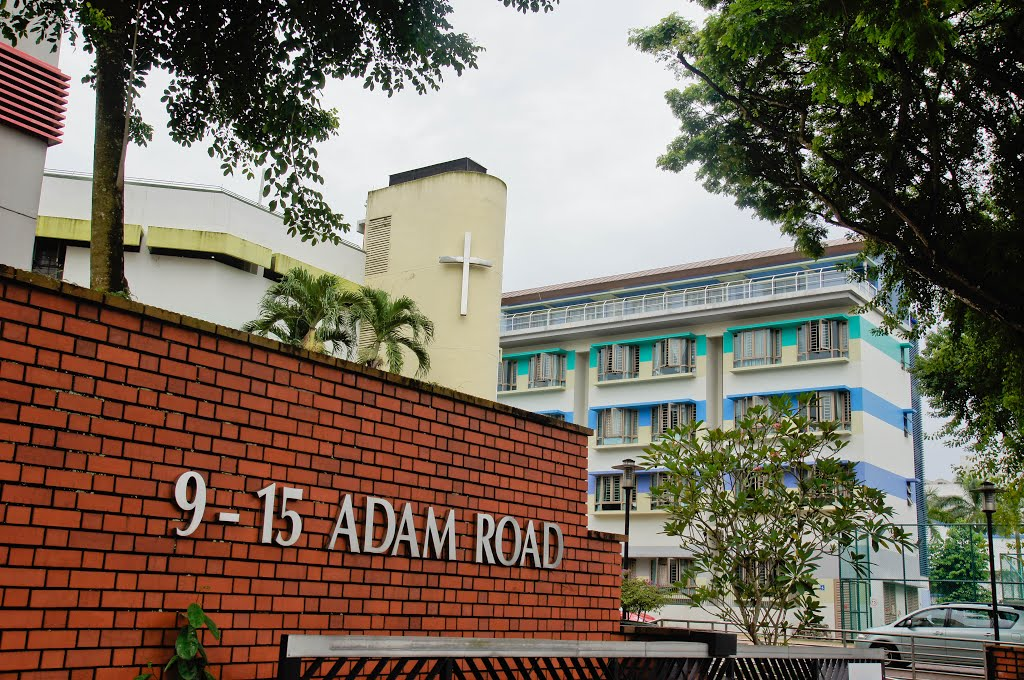 How long?
[Speaker Notes: People often ask, "How long do you plan to stay in Singapore?" as if this is my decision!  We haven't got marching orders from the Commander-in-Chief to go elsewhere yet!]
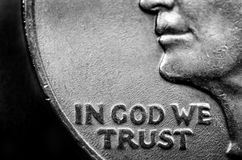 Subject?
[Speaker Notes: The US Congress adopted "In God We Trust" as the national motto on 30 July 1956. This was the high point of US history, a time of the greatest wealth, morality, security, and just about every measure you can think of. Sadly, the country soon abandoned such a commitment and by 1962 threw prayer out of the schools. It has been mostly downhill since because the USA claims to trust God but does not do so.]
I. Don't say you want God's will when you've already made up your mind (1 Kings 22:1-4)
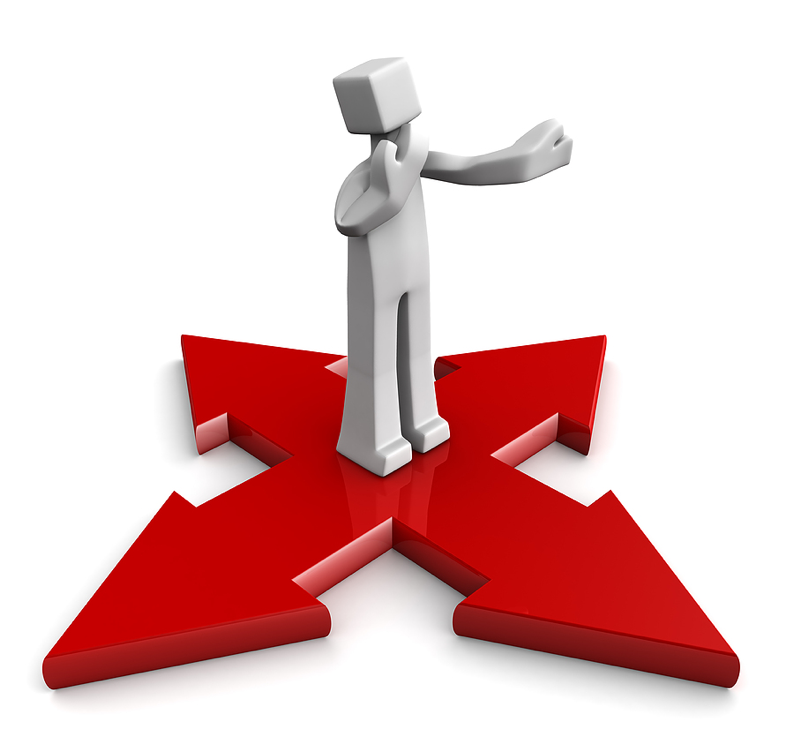 But should you get counsel from others?
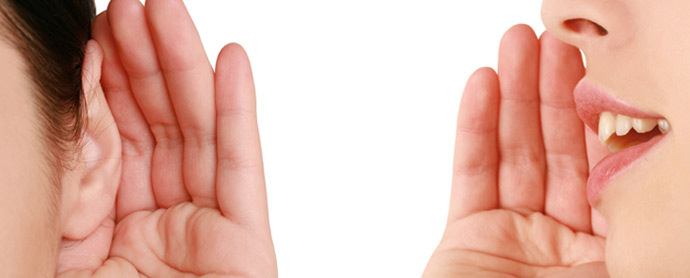 [Speaker Notes: Of course, but here is a caution in the next movement of the story…]
II. Don't seek counsel only from those "on your side" (1 Kings 22:5-28)
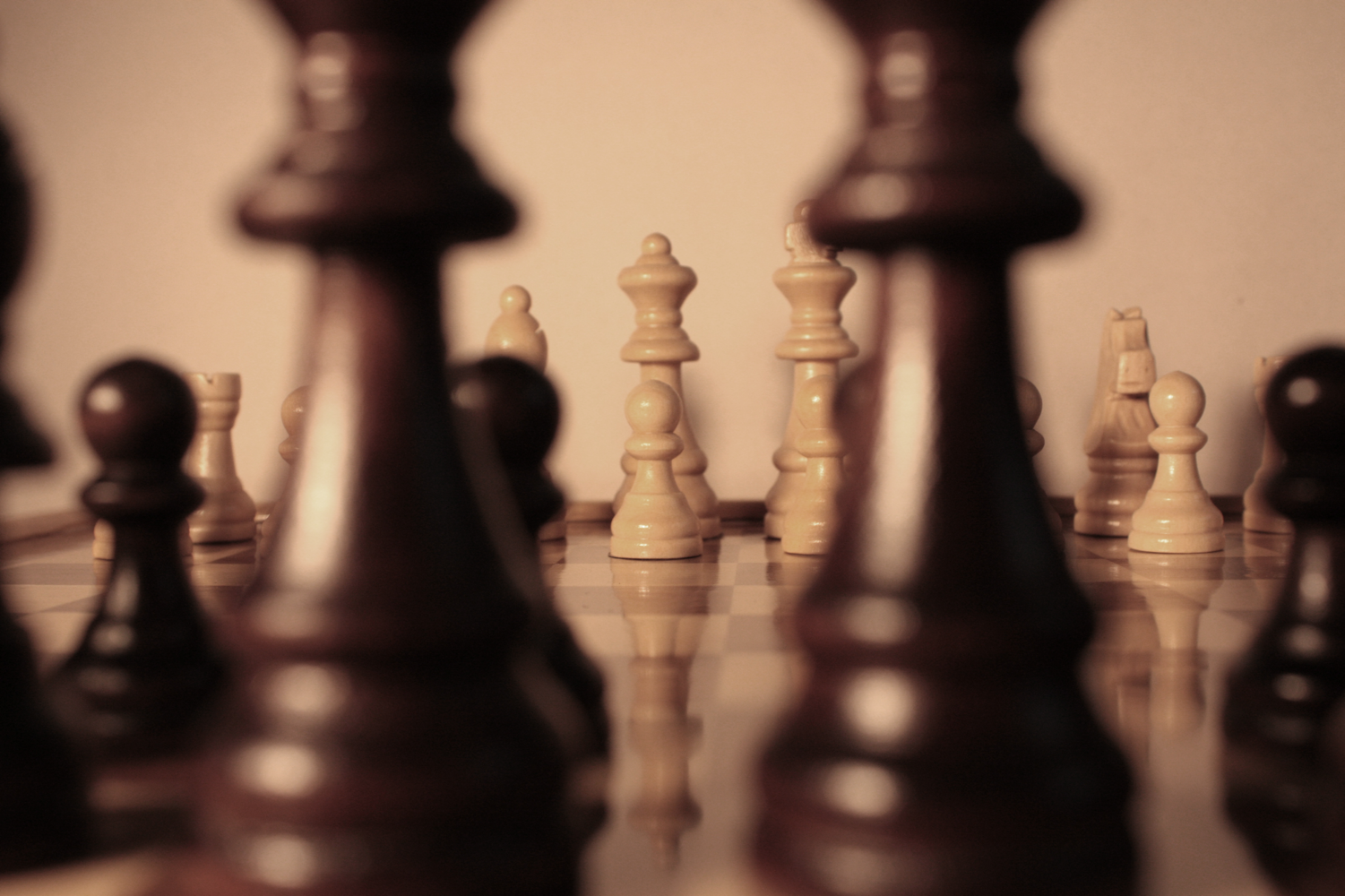 [Speaker Notes: Avoid getting your security in friends or family if they aren’t seeking God.]
1 Kings 22:5-28
[Speaker Notes: [Ahab's decision to attack was rubber-stamped by his pagan advisors even though he knew God prohibited it (5-28).]
Jehoshaphat requests a prophet to tell them whether the battle is God's will (5).
But Ahab prefers to have his pagan prophets rubber-stamp his plan (6).
Now don't get fooled by the word "prophets" here.  These are not really men who knew the future, but only court advisors paid by the king (see 18:19).  Kings then typically requested counsel from their own and got encouragement in numbers.
Will they counsel against a king who's already made up his mind?  Hardly!
Sometimes even unbelievers pretend to speak for the Lord (6, 11-12).  My non-Christian parents tried to convince me to become a businessman after I graduated from business school.  They said this is how I could serve God.
Still Jehoshaphat insists that God's true prophet must be consulted (7).   
[Ahab reluctantly hears Micaiah's message of judgment but rejects it (8-28).]
After Micaiah's sarcastic prediction of success, he tells them plainly that Ahab will die in the battle (17).
In fact, a demonic plan was already in operation to accomplish God's will!
So Ahab foolishly sought to get his decision rubber-stamped by his pagan advisors even though he knew God prohibited it.
(This brings up an important question for you and me…)]
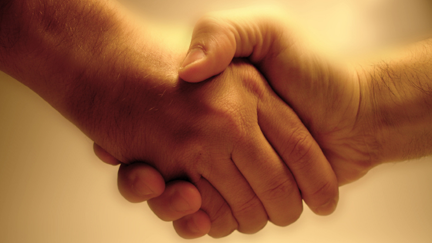 Are you seeking godly advice in your pursuit of God's will?
[Speaker Notes: Are you seeking godly advice in your pursuit of God's will?  When we want advice, sometimes we ask only those whom we know will give us a favorable answer (6).
How much better to go to those who really know the situation!]
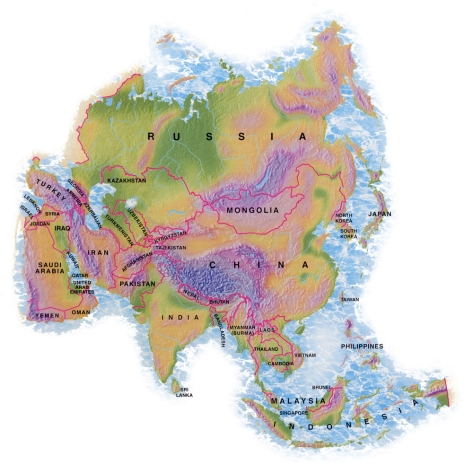 Mongolia?
[Speaker Notes: Back in 1998 after my second trip to Mongolia with my wife Susan I was asked to lead the small, fledging Bible school there.  So we began to pray that God would really show us His will in the matter.  I even cautioned my departmental dean at SBC that I might be transferring to Mongolia.  But then, with hesitation, I asked my mission director.  Why with hesitation?  Because John knew me better than I knew myself, in certain ways.  I was afraid he might say it wasn't that great of an idea.  He said frankly, "I don't think that's a good fit for you and Susan."  As it turned out, I didn't go after all, but I learned to get advice from those not "one my side."
(I was glad I sought godly advice.  But what's the result from stubbornly pursuing our will rather than God's?)]
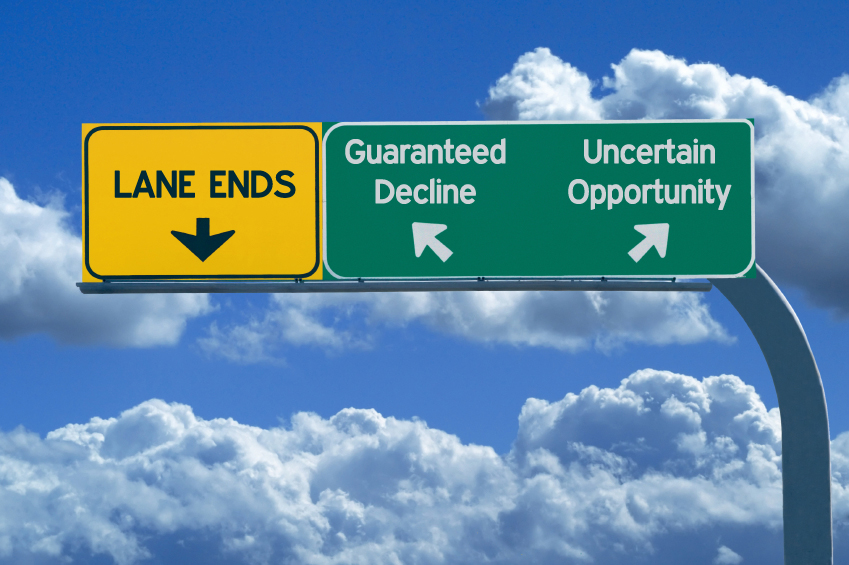 III. Ignoring God's clear will is disastrous (1 Kings 22:29-40)
[Speaker Notes: We should fear the consequences when we know what God wants but refuse it.
Sometimes God closes one door and opens another one that seems risky.
To refuse that uncertain opportunity is to guarantee decline.]
1 Kings 22:29-40
[Speaker Notes: [Ahab's stubborn disregard for God's will led to his death at Ramoth Gilead (29-40).]
Ahab's disguising himself in battle looked like it would save him from death (29-33).
[But a random arrow killed Ahab to fulfill Micaiah's prediction of his death (34-38).]
The soldier shot his arrow without even aiming, yet he had no idea that God had a GPS (God's Positioning System) device on it right towards Ahab!  Ahab should have known that no disguise could thwart God's will.
Ironic, isn't it?  "Jehoshaphat went into battle in his royal robes and the Lord protected him; but Ahab in his disguise was slain."]
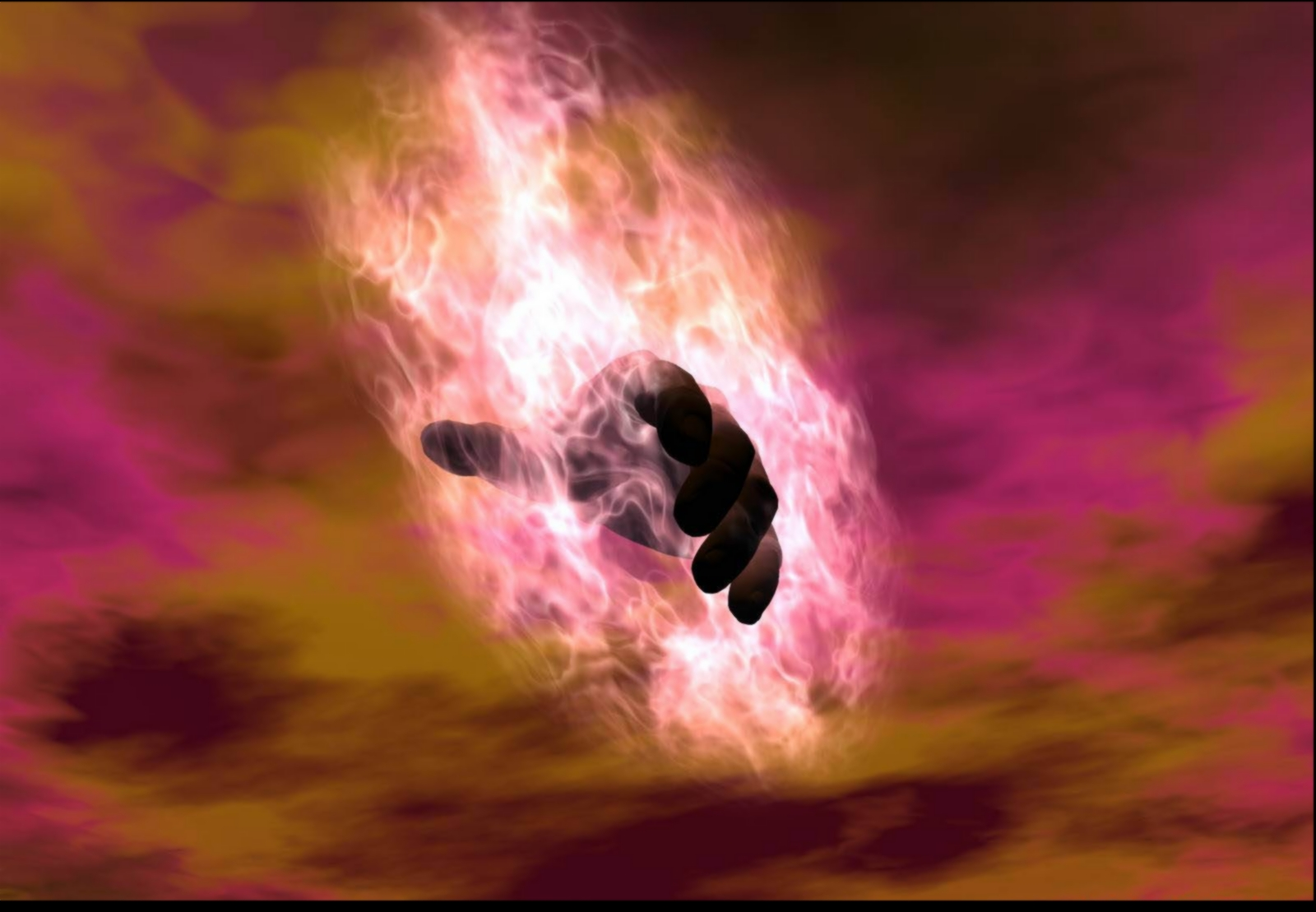 What may result from seeking your will rather than God's will?
[Speaker Notes: Maybe it won't be death—but something worse!  But what could be worse?
How about leanness in your soul?
Or wouldn't living for yourself rather than for Christ be worse than death?  
 
(On the other hand…)]
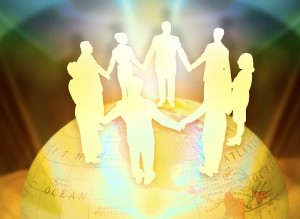 What results from seeking God's will?
[Speaker Notes: It's great from then on, right?  What did Micaiah get for his faithful ministry?  Bread and water in prison!
But he lived!  And his conscience was clear, knowing that he was truly God's servant!]
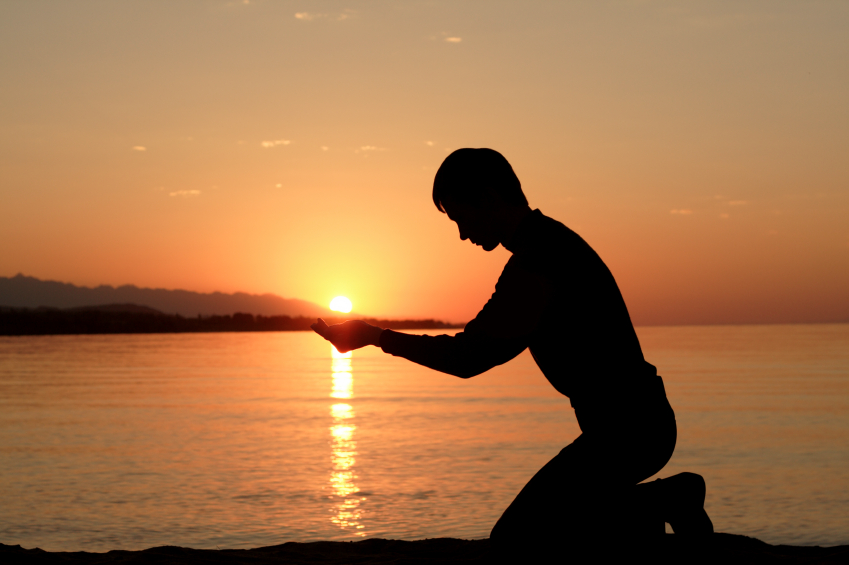 How can you do God's will rather than your own?
[Speaker Notes: So what did we learn from 1 Kings 22?
How can you do God's will rather than your own?  How can you make sure that your own will isn't getting in the way?]
I. Don't say you want God's will when you've already made up your mind (1 Kings 22:1-4)
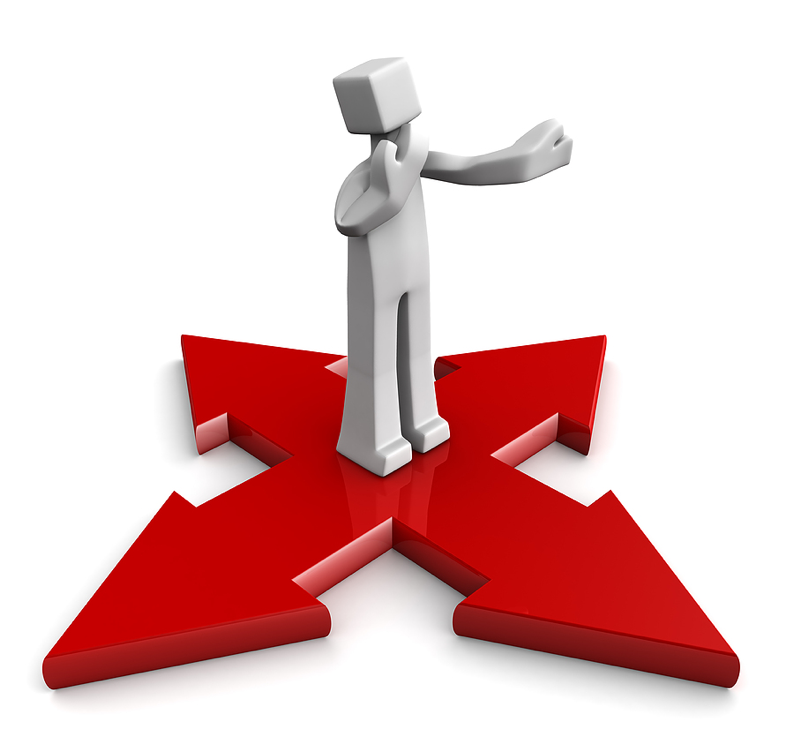 [Speaker Notes: I’ve actually shared two ways to do God’s will. This first way relates to SINCERITY.]
II. Don't seek counsel only from those "on your side" (1 Kings 22:5-28)
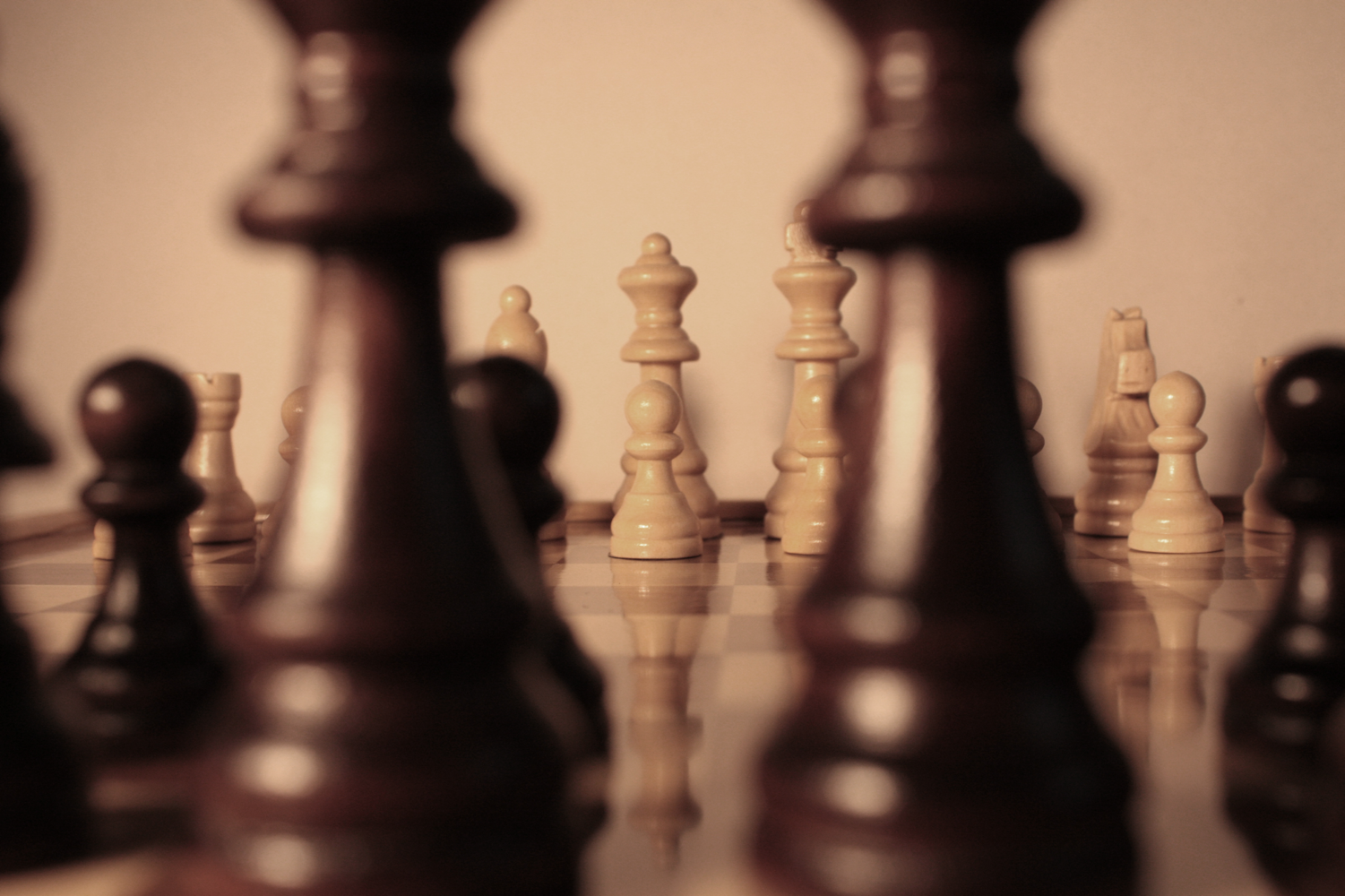 [Speaker Notes: This second way to do God’s will relates to SOURCES.]
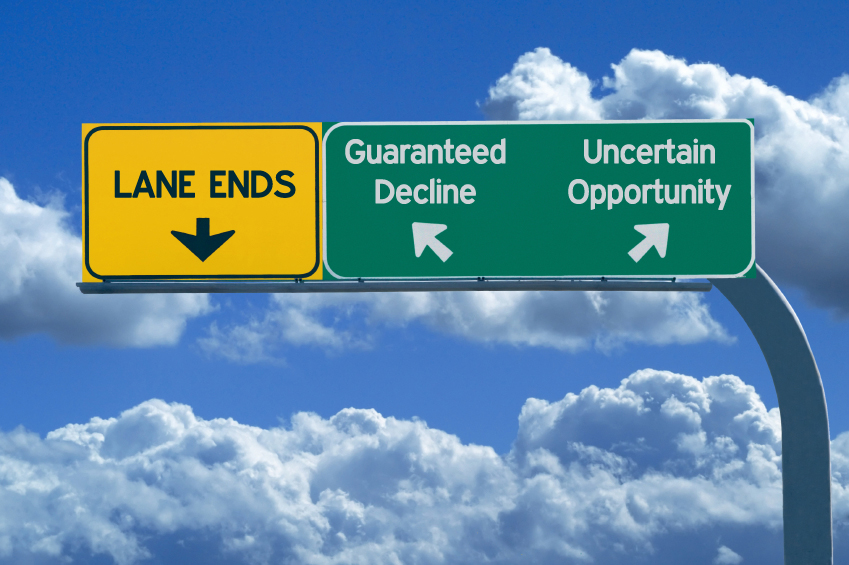 III. Ignoring God's clear will is disastrous (1 Kings 22:29-40)
[Speaker Notes: Here we see WHY we should do God’s will instead of our own!]
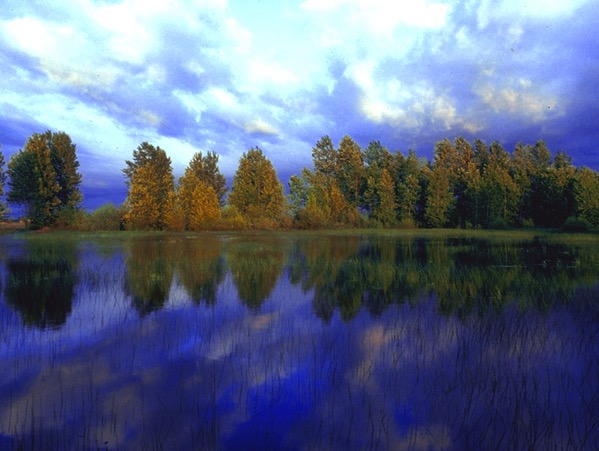 —Main Idea of 1 Kings 22—Seek the Lord sincerely because ignoring God's clear will has serious results
[Speaker Notes: You may face 400 to 1 odds like Micaiah—but you still must obey God .
Frankly, there's only one vote that counts—the Lord's.]
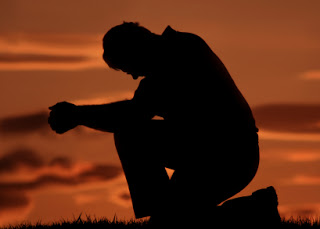 Take time out
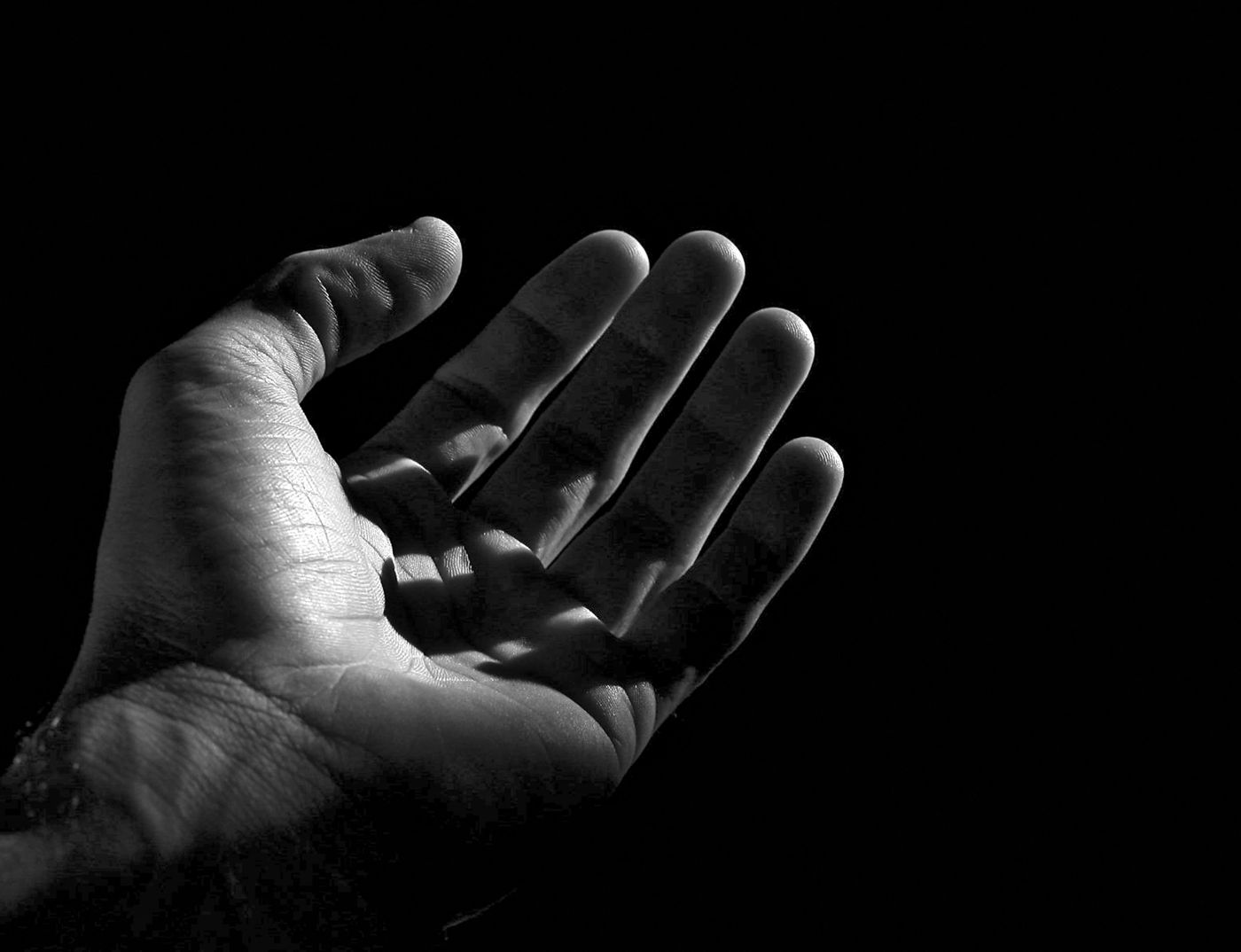 Open your hand
When your will is God's will, you will have your will.
––Charles Spurgeon
Get this presentation for free!
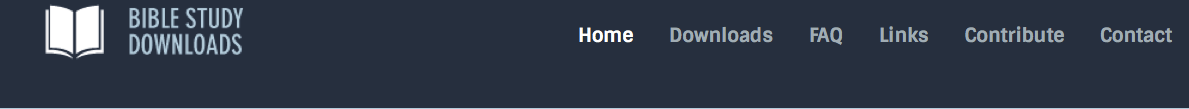 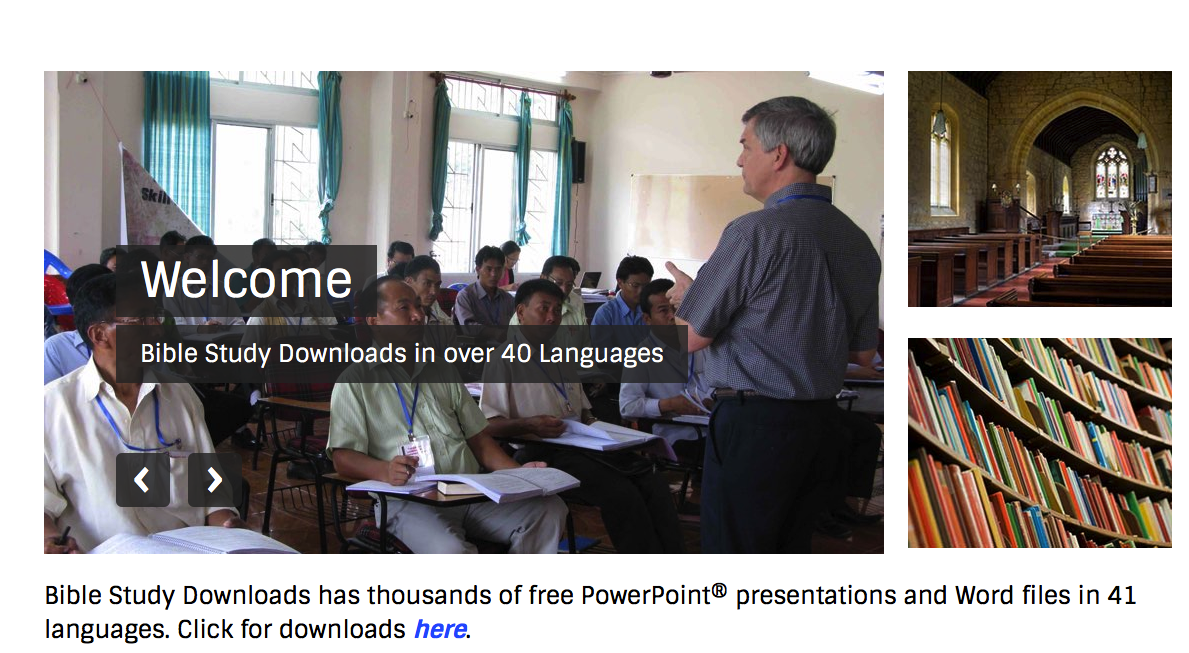 Holy Spirit PPT link at BibleStudyDownloads.org
Black